Семинар для руководителей и педагогов дошкольных образовательных организаций
Взаимодействие педагогов и родителей в обеспечении здоровьесберегающей среды в ДОУ
Подготовила: Краева Наталия Николаевна
воспитатель МБДОУ д/с «Зорька» п. Абрикосовый
Август 2014г.
Одно из приоритетных направлений выбранных нашим ДОУ - это охрана жизни и укрепление физического и психического здоровья детей. Дошкольный возраст является важнейшим этапом в формировании здоровья ребенка, поэтому актуально значимым и востребованным сегодня для нас становится поиск средств и методов повышения эффективности оздоровительной работы в нашем ДОУ.
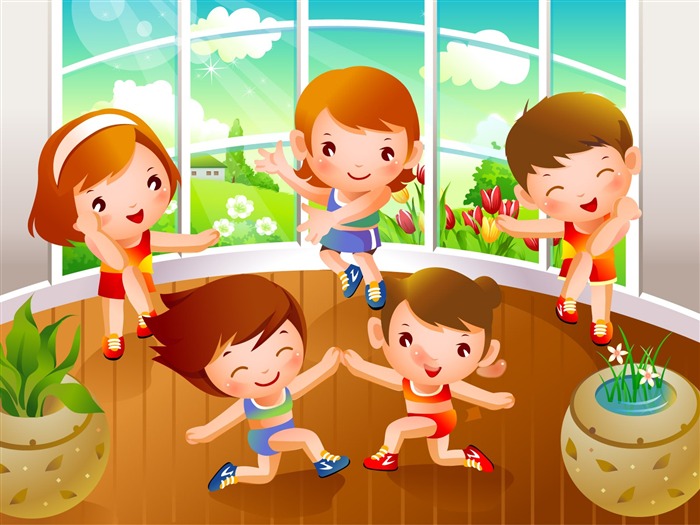 Наметившаяся в последние годы устойчивая тенденция ухудшения здоровья детей, увеличение количества детей с нарушениями психического и речевого развития диктует необходимость поиска механизмов, позволяющих изменить эту ситуацию. 


Аналогичная ситуация с состоянием здоровья детей сложилась и в нашем детском саду. Часто встречаются дети с  нарушением здоровья. Возникла необходимость создания эффективной здоровьесберегающей системы в детском саду, так как период дошкольного детства наиболее важный в становлении двигательных функций ребенка, особенно его физических качеств. В целях укрепления здоровья воспитанников в ДОУ коллективом учреждения было принято решение о создании необходимых условий для  физического развития детей .
Целью деятельности дошкольного учреждения является создание здоровьесберегающей среды в ДОУ для сохранения и укрепления здоровья детей. Для осуществления поставленной цели нами были предложены следующие задачи:

1. Создание  предметно-развивающей среды.

2. Включение родителей в воспитательно-образовательный процесс.

3. Воспитание у дошкольников потребности в здоровом образе жизни.
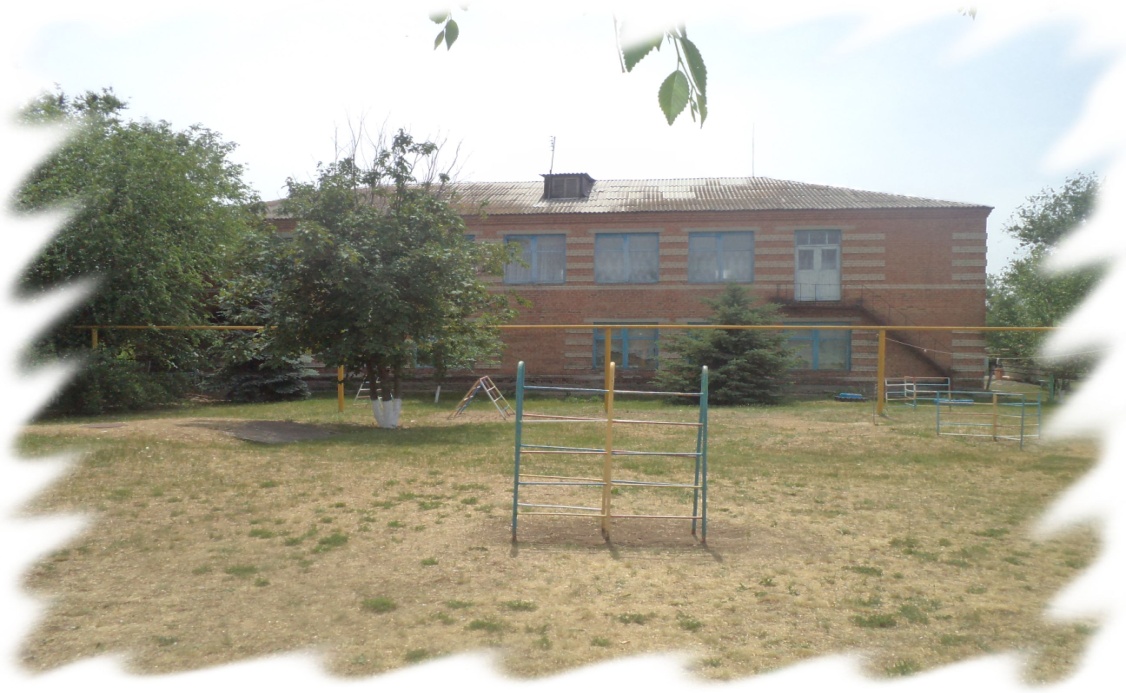 Алгоритм взаимодействия с семьей
Подготовка семьи к сотрудничеству с детским садом
собеседование заведующего с родителями по вопросам прав и обязанностей участников образовательного процесса в ДОУ;
ознакомительная экскурсия по детскому саду, в ходе которой рассказывается о том, какие в ДОУ имеются условия для образования, воспитания, развития ребенка и сохранения его здоровья;
информация  о том, какие мероприятия проводятся педагогами для сохранения и укрепления здоровья детей.
Изучение семьи
Посещение семьи на дому с целью изучения условий семейного воспитания

Анкетирование

Беседы
Изучение наиболее эффективных форм работы с семьей
Индивидуальные
 подгрупповые

 Ежедневное 
общение

 Звуковой листок

 Дневники общения

 Телефон доверия

 Библиотечка 
семейного чтения

 Тетрадь отзывов 
Предложений
Наглядно-
информационные

 Видеотека

 Газета

 Тематические 
выставки

 Папки-передвижки

 Ширмы-раскладки

 Фотостенды

 Рекламные 
объявления
Общие 
(фронтальные)

 Родительские 
собрания

 Семейный клуб

 Презентация ДОУ

 Рекламные дни

 Дни открытых 
дверей

 Дни профессиональ-
ного мастерства

  Радиолекторий
Совместная 
деятельность
ДОО с родителями

 Совместное
проведение досугов, 
походов, праздников,
экскурсий

 Проекты, акции

 Распространение 
передового опыта 
семейного воспитания

 Привлечение к 
деятельности по 
обогащению
развивающей среды
Наглядные формы
Информационные стенды с ежемесячно обновлённой информацией в родительских уголках, освещающих вопросы оздоровления;
Информационная газета для родителей знакомит с жизнью детского сада и системой оздоровительной работы;
Фотоотчет о оздоровительных мероприятиях (конкурсах, проектах, акциях).
Индивидуальные формы
ведение «паспорта здоровья»;
индивидуально составленные рекомендации для родителей, памятки «Значение ведения пищевого дневника», «Зарядка – это весело», «Подвижные игры оздоровительной направленности», «Закаляйтесь  с детства».
Участие родителей в проекте«Здоровье +»
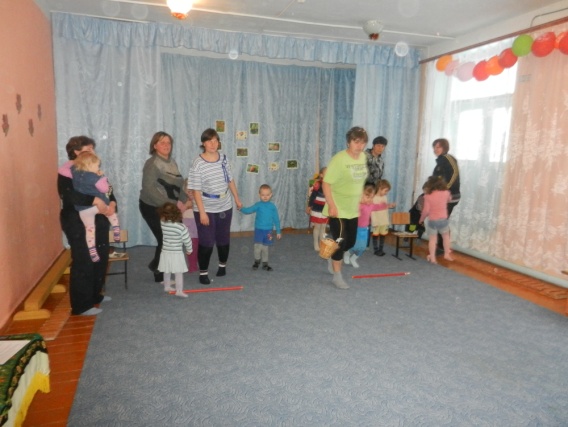 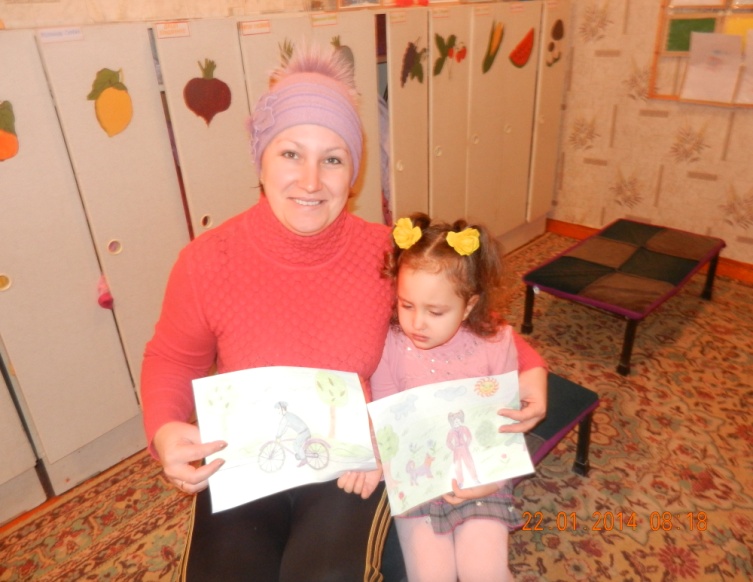 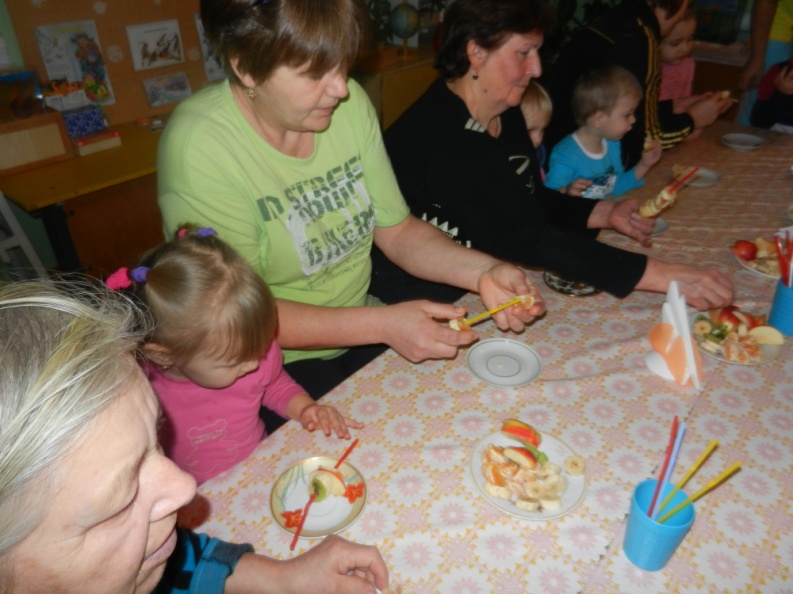 Участие в акции
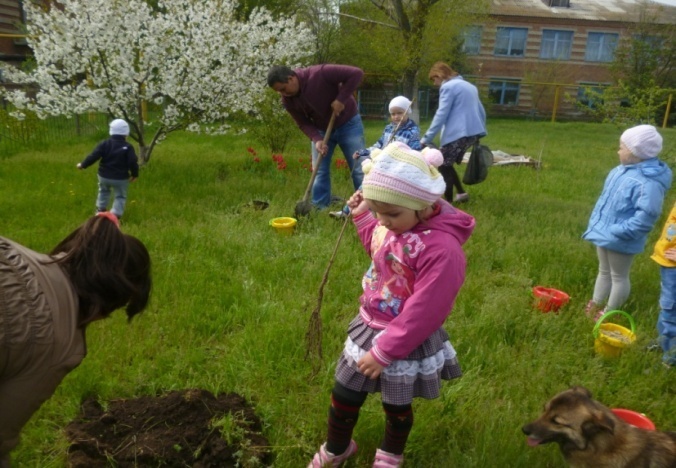 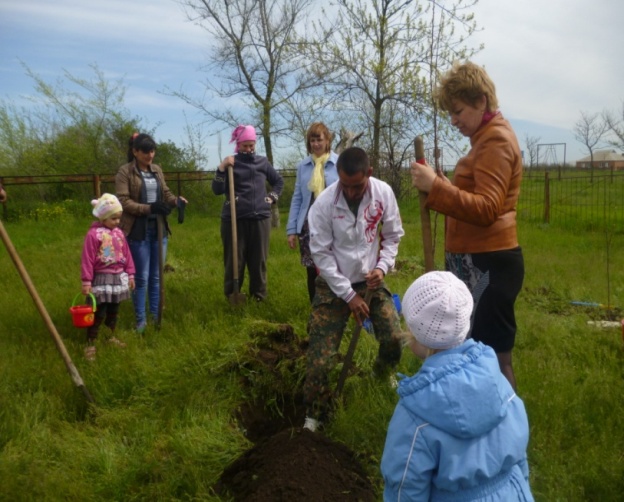 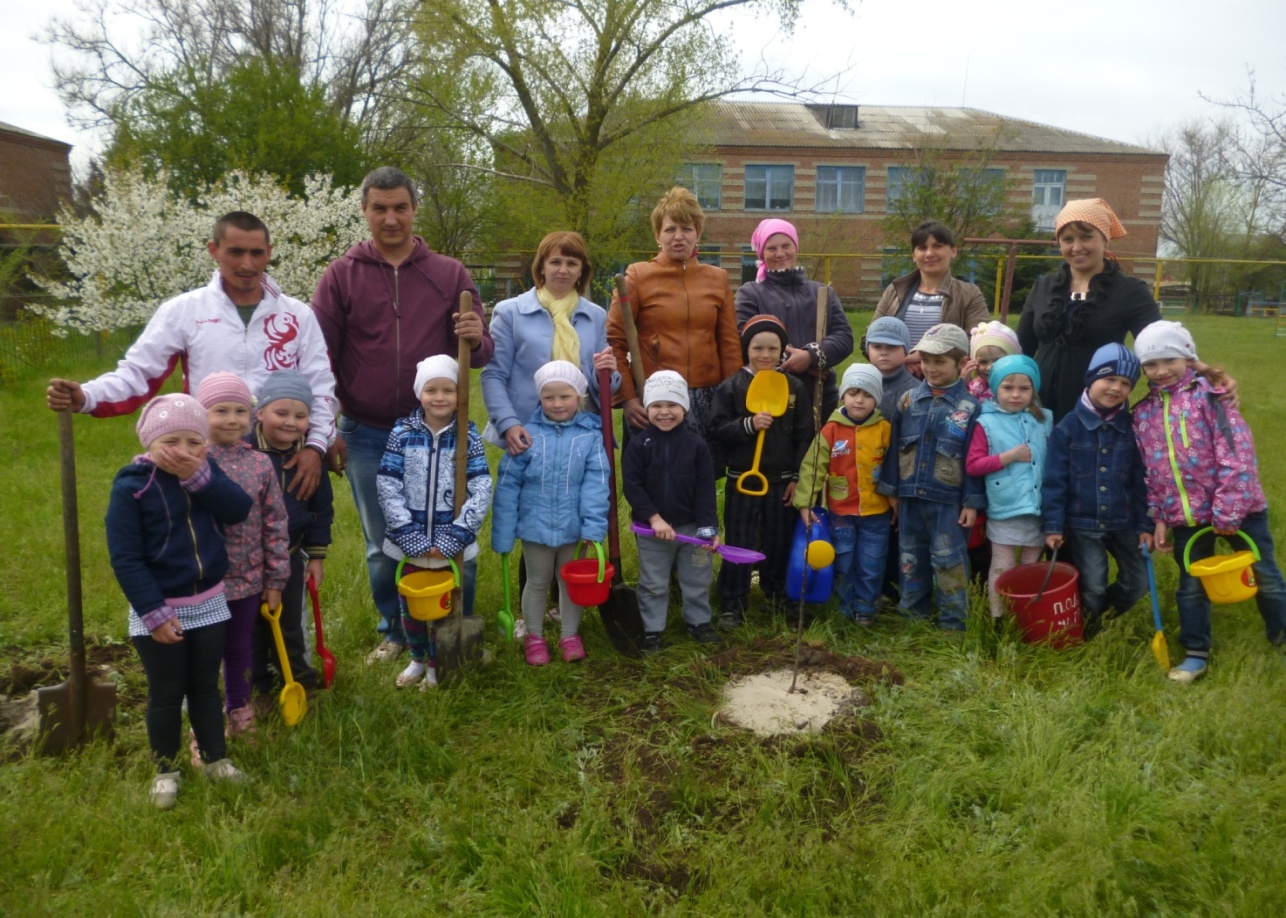 Участие родителей в праздниках, досугах
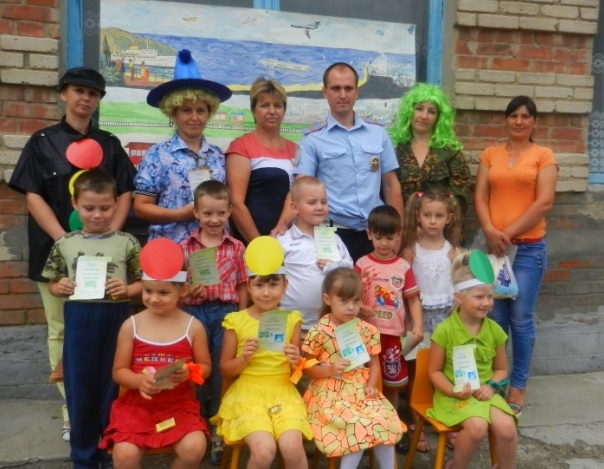 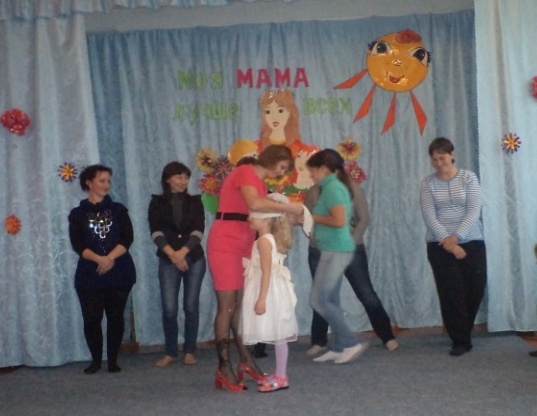 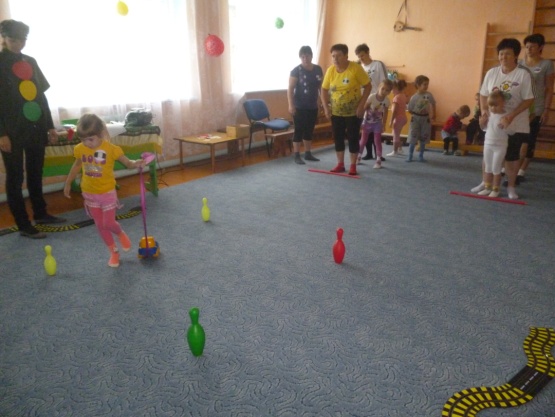 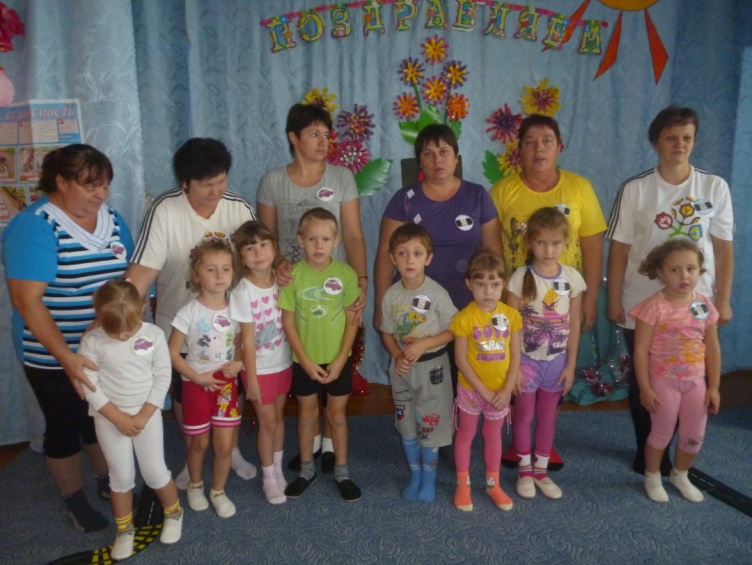 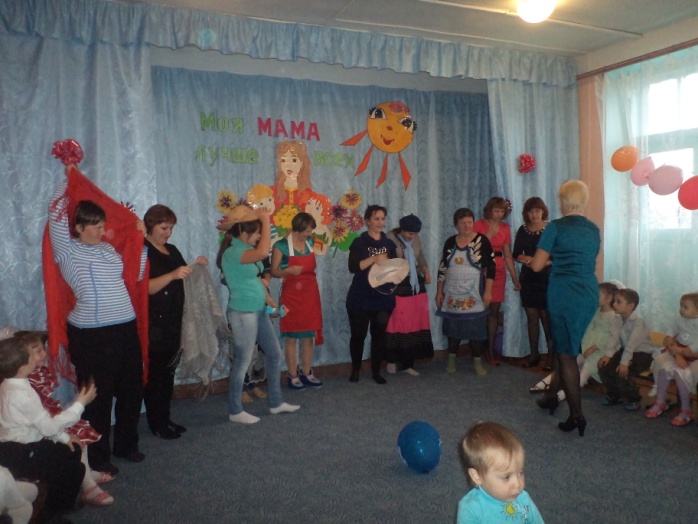 Изучение результатов взаимодействия с родителями
Тетрадь отзывов и предложений

Анкетирование
Показатели эффективности взаимодействия
Обеспечение психологического благополучия ребенка в ДОУ и в семье.
Профилактика ранних заболеваний.
Формирование у детей и родителей интереса к физической культуре. Привлечение внимания к здоровому образу жизни.
И как следствие – укрепление здоровья детей, снижение уровня заболеваемости.
Сотрудничество с родителями  - важная составляющая образовательного процесса
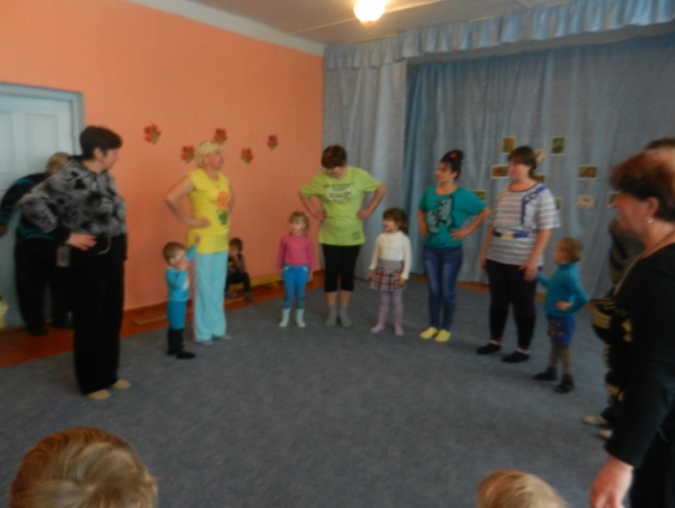 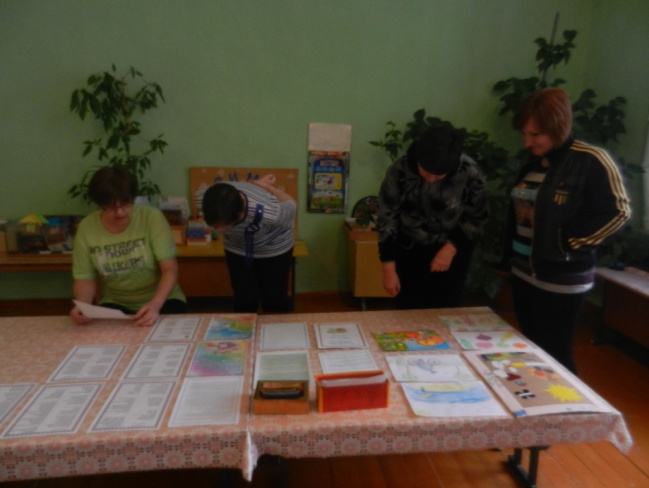 Спасибо за внимание!
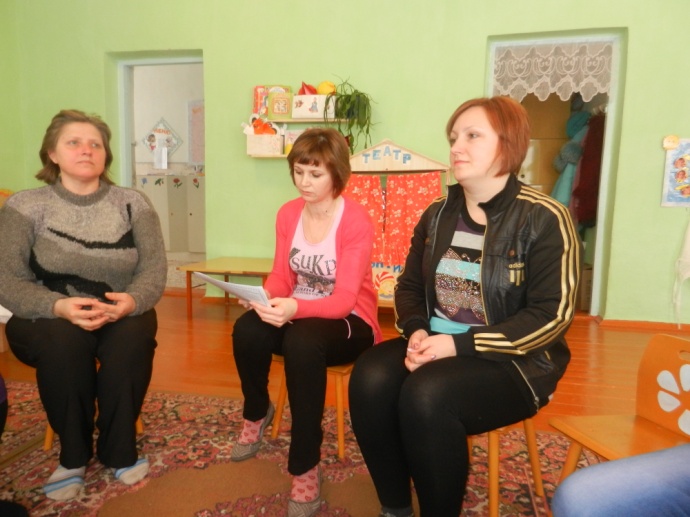 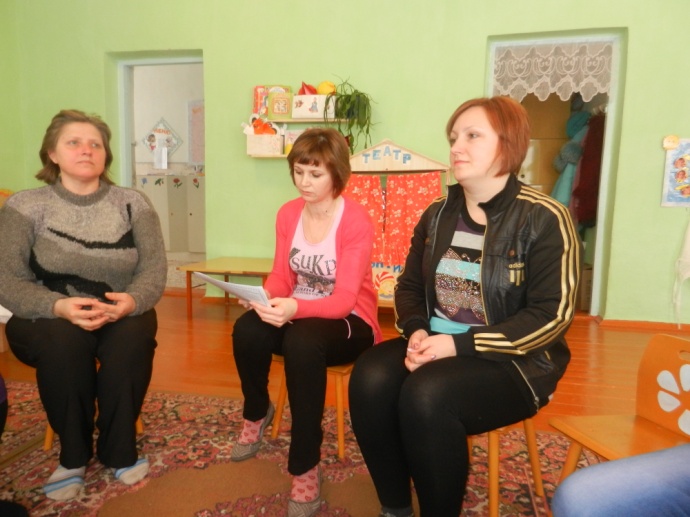 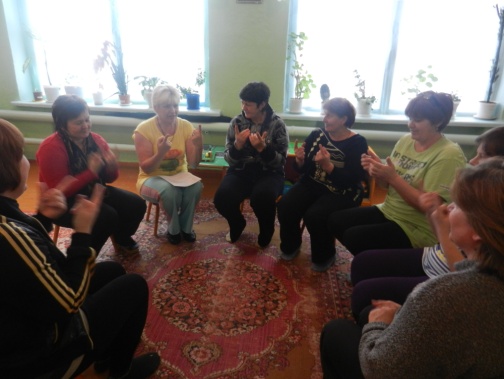 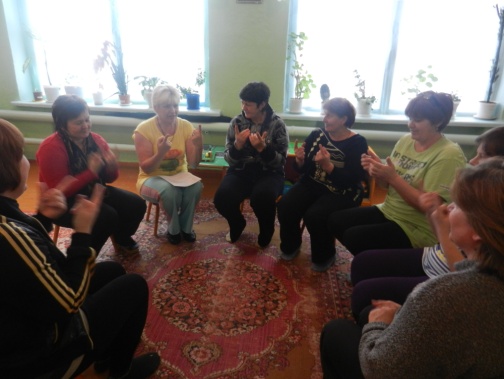